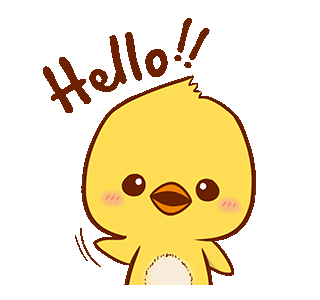 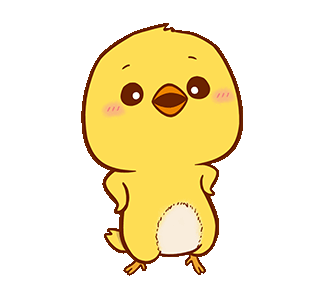 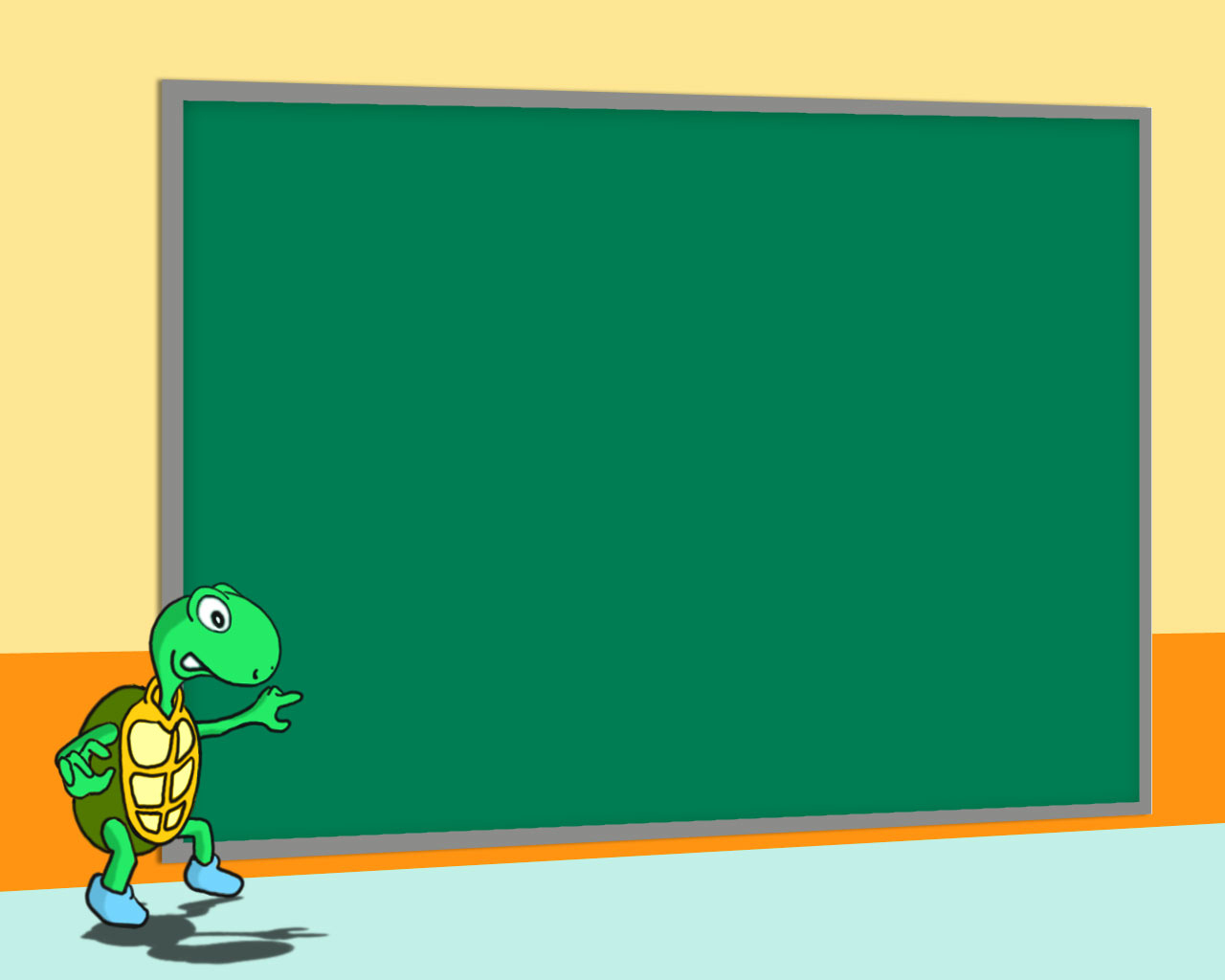 Chủ đề : GIA ĐÌNH
Hoạt động học : Trò chuyện về ngôi 
nhà của bé
Người thực hiện :TRẦN THỊ NGỌC HÀ
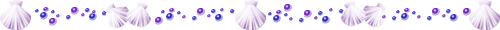 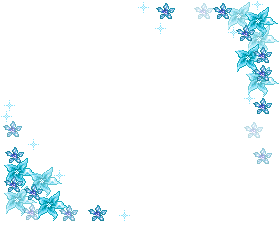 Mục Đích - Yêu Cầu
Kiến Thức
 - trẻ biết kể về ngôi nhà của mình 
Trẻ biết nguyên vật liệu xây nên ngôi nhà
2. Kỹ Năng 
Phát triển ngôn ngữ cho trẻ 
Luyện kỹ năng ghi nhớ quan sát 
3. Thái độ 
trẻ hứng thú tham gia các hoạt động 
Giáo dục trẻ biết yêu quý , giữ gìn ngôi nhà của mình
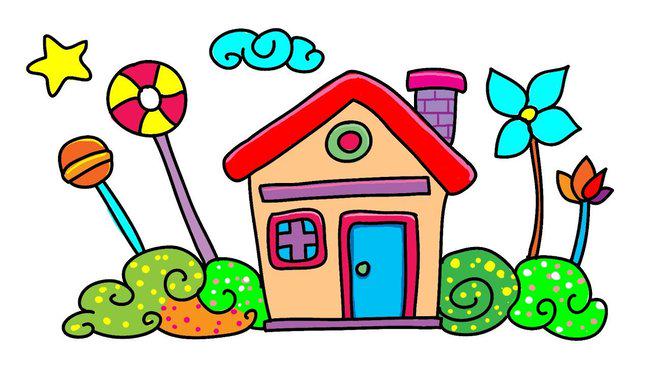 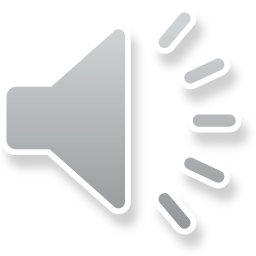 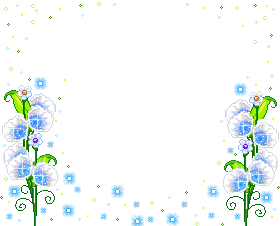 Phần I : Bé Khám Phá
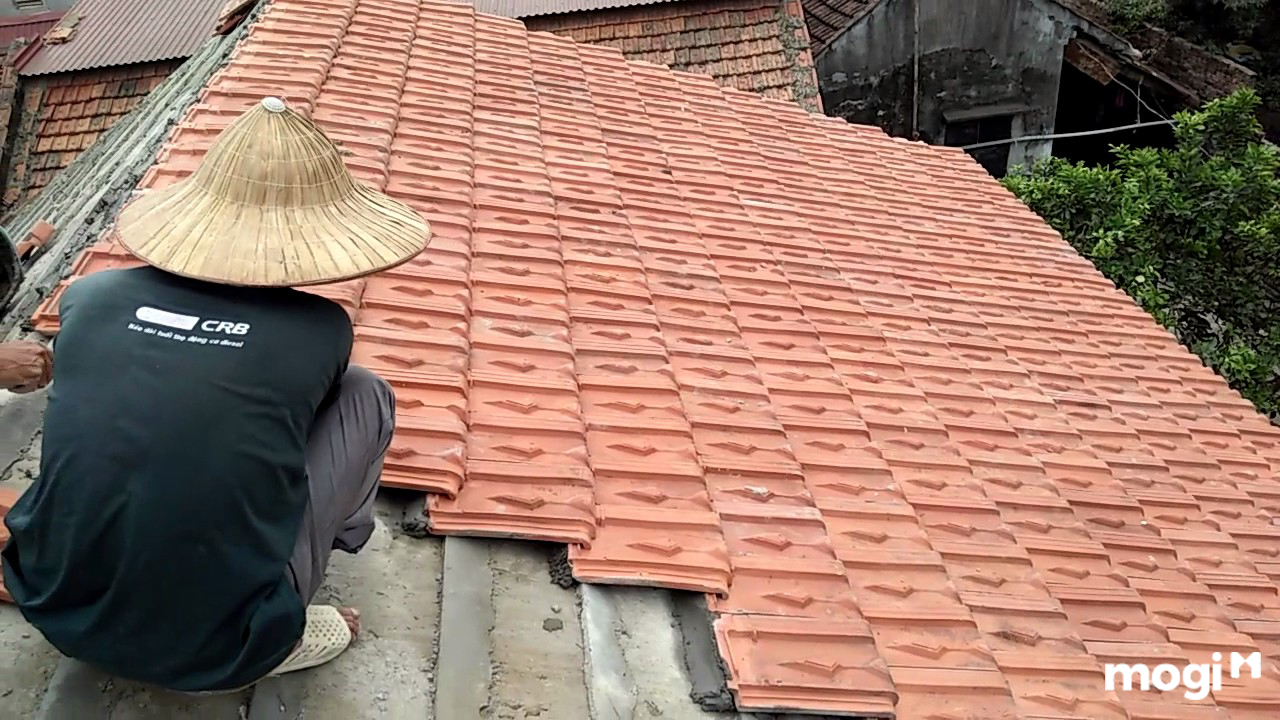 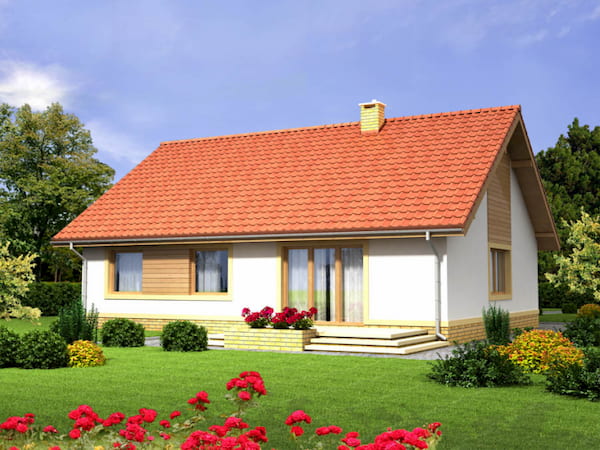 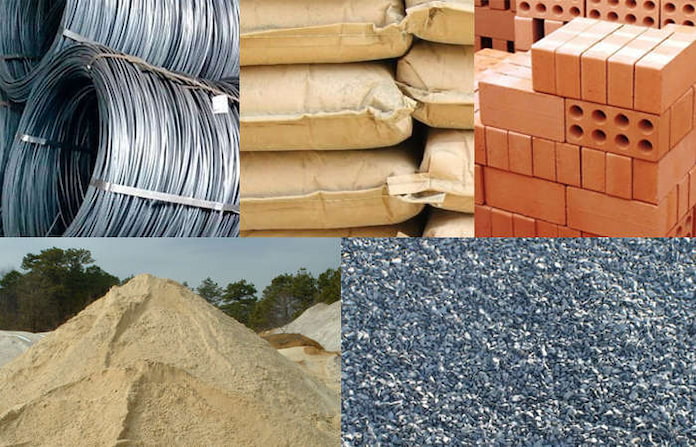 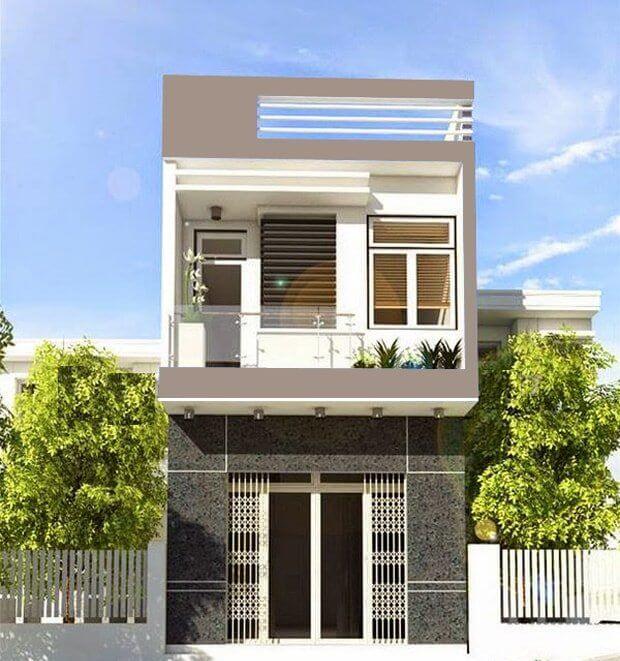 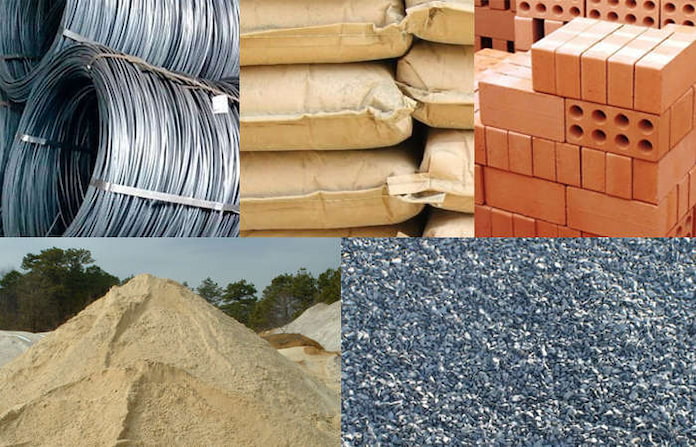 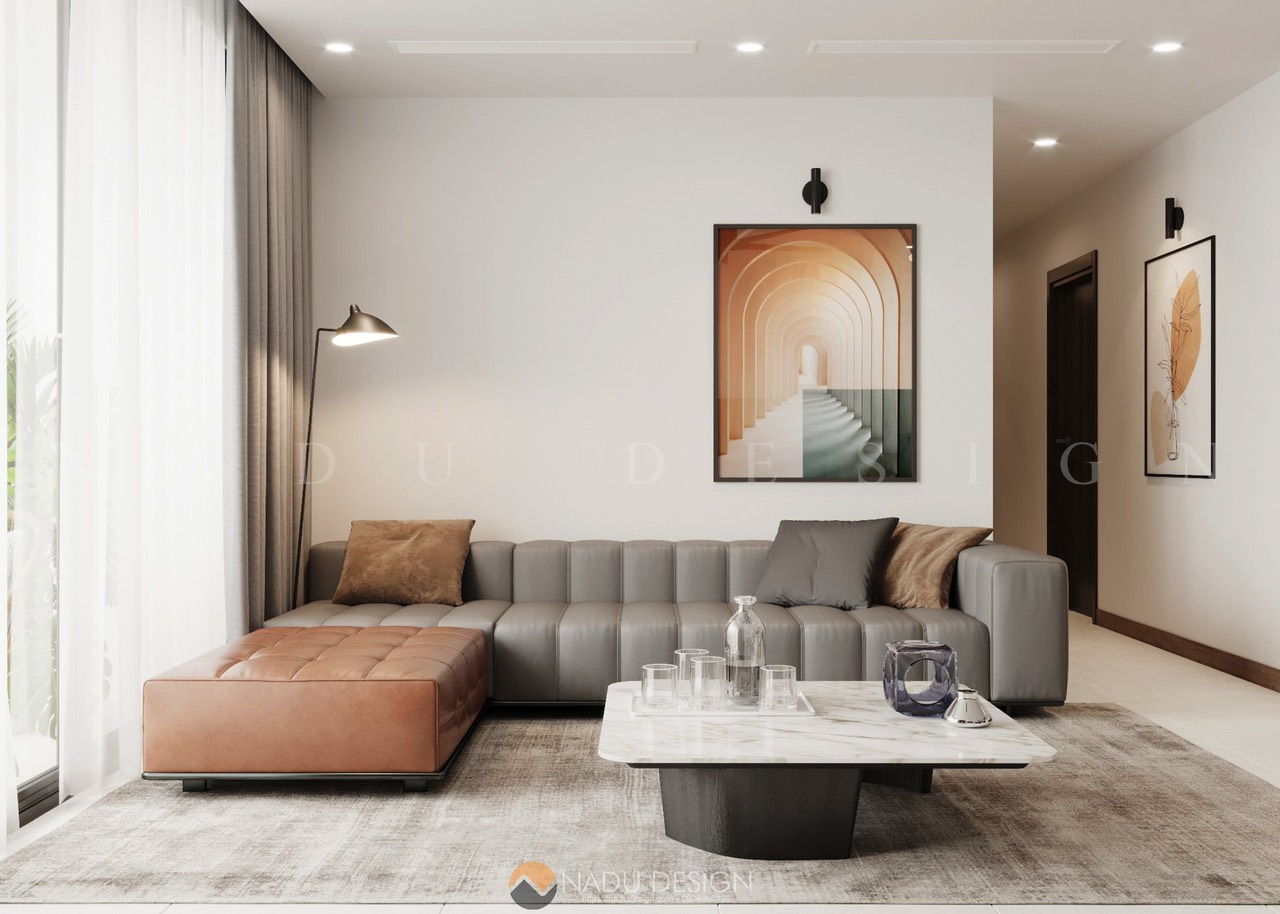 Phòng Khách
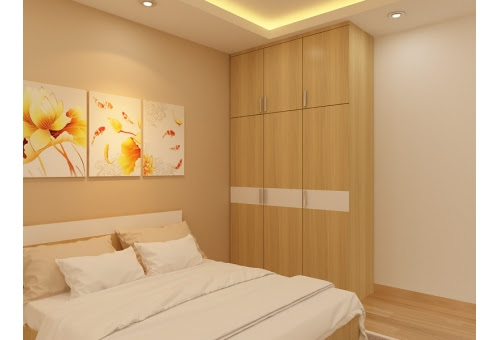 Phòng ngủ
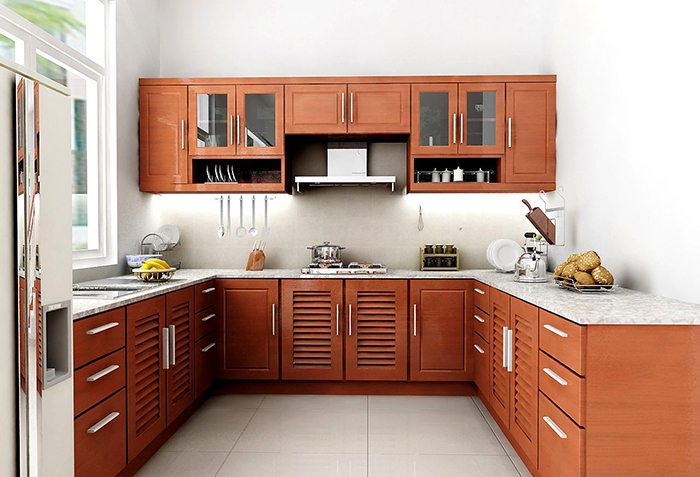 Phòng bếp
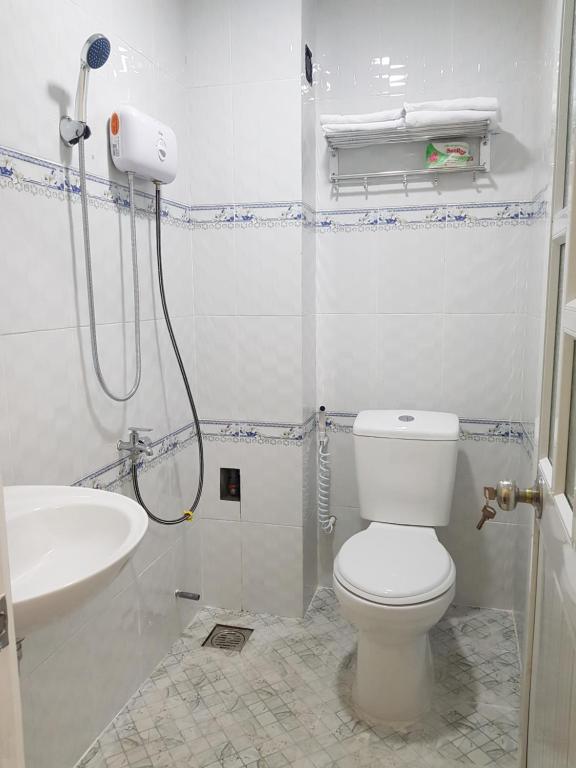 Phòng vệ sinh
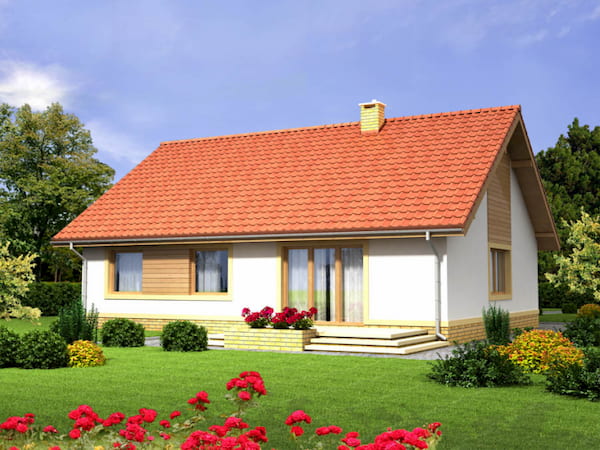 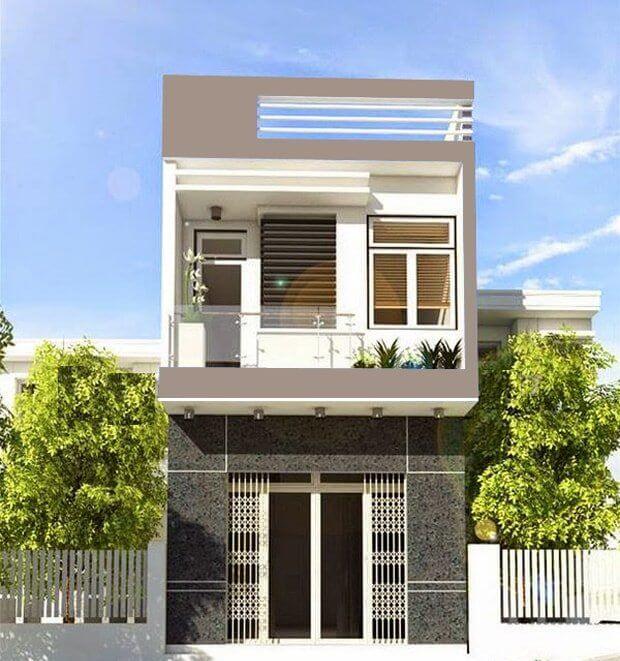 Nhà cao tầng
Nhà mái ngói
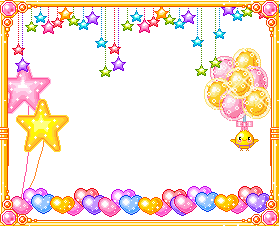 Phần II : Mở rộng
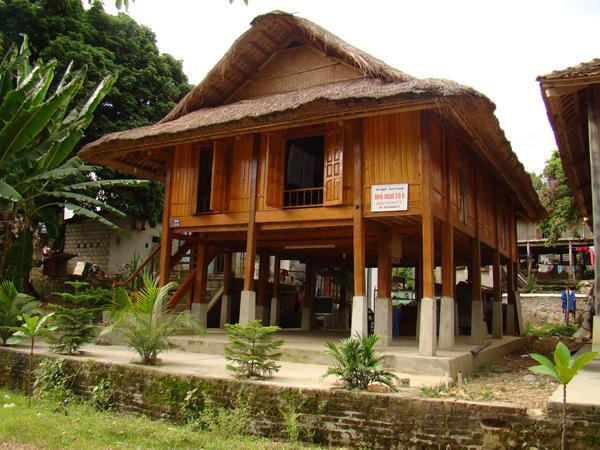 Nhà Sàn
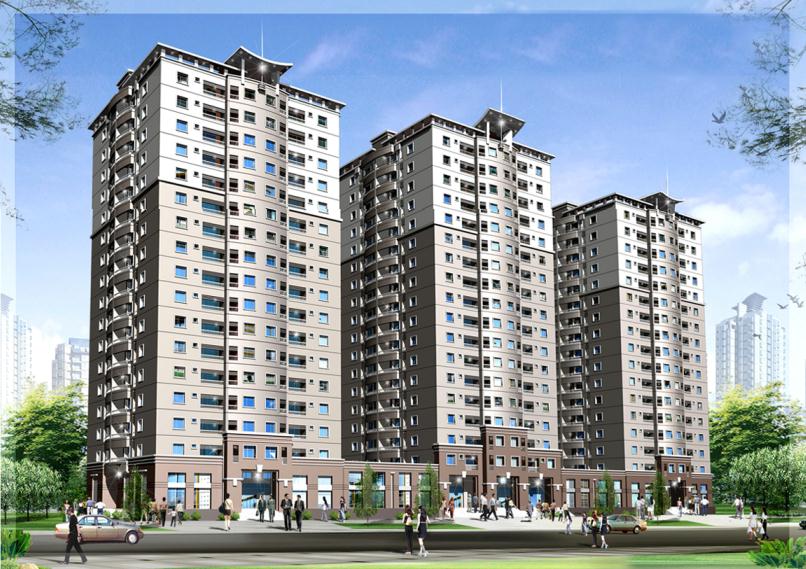 Nhà chung cư
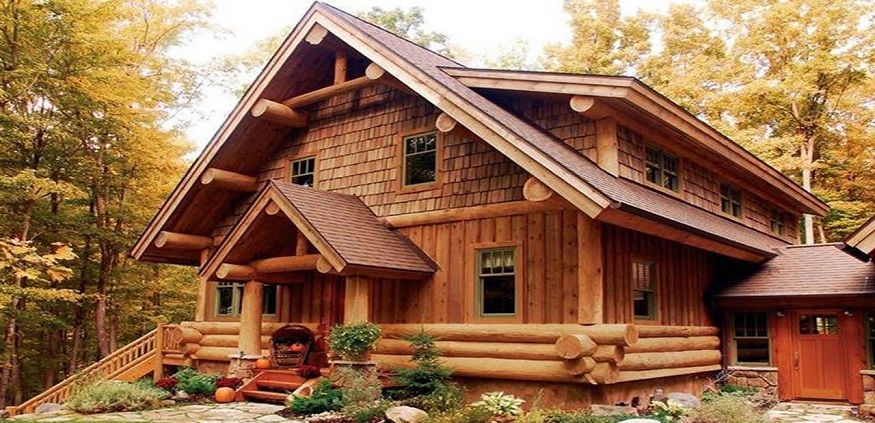 Nhà gỗ
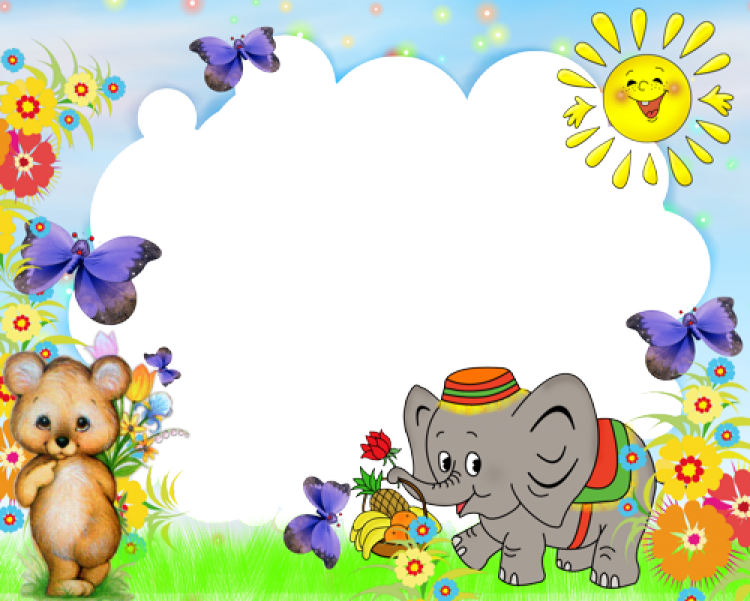 phần III :Trò chơi :
Ai Nhanh Nhất
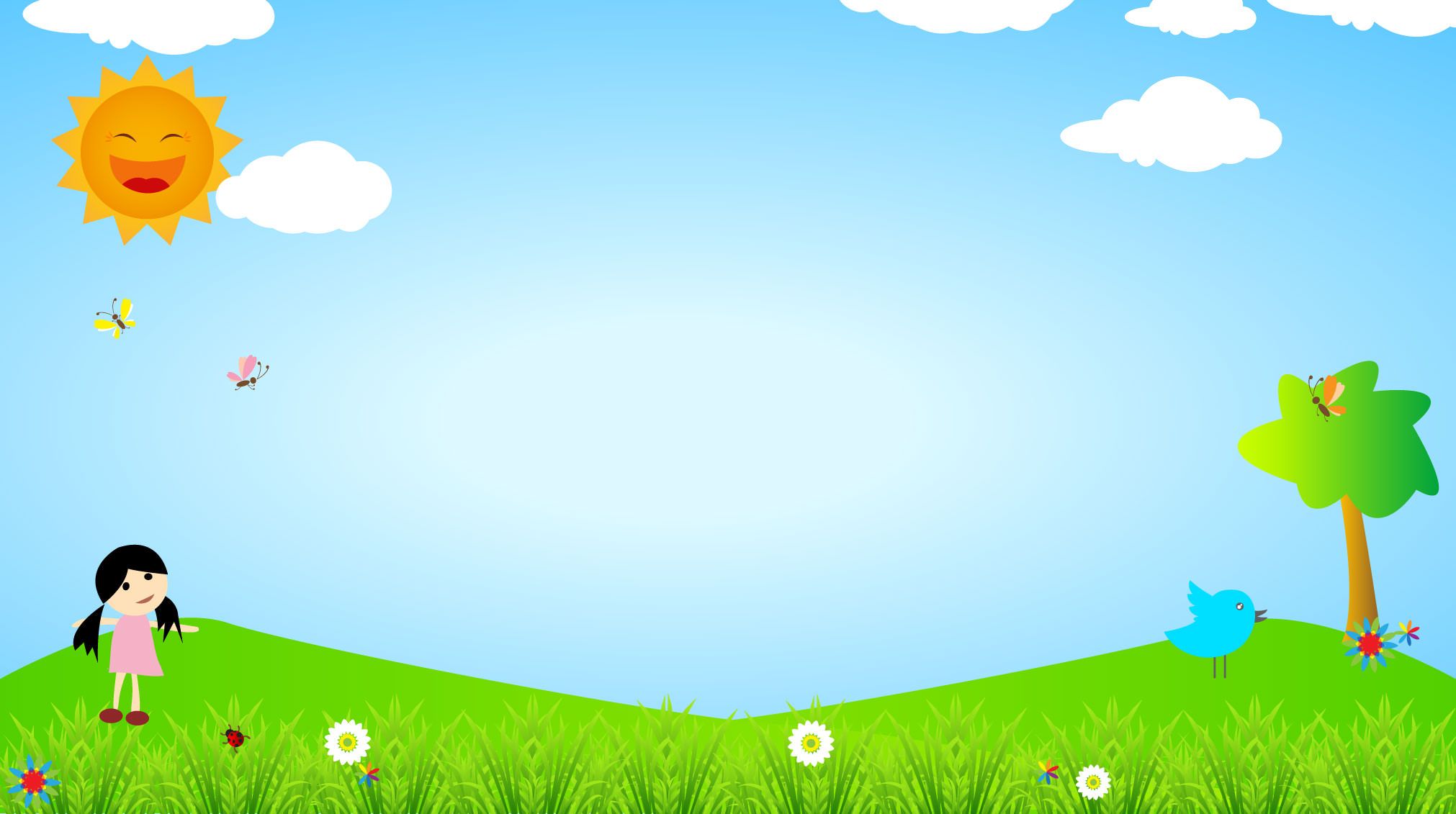 Đâu là nhà mái ngói ?
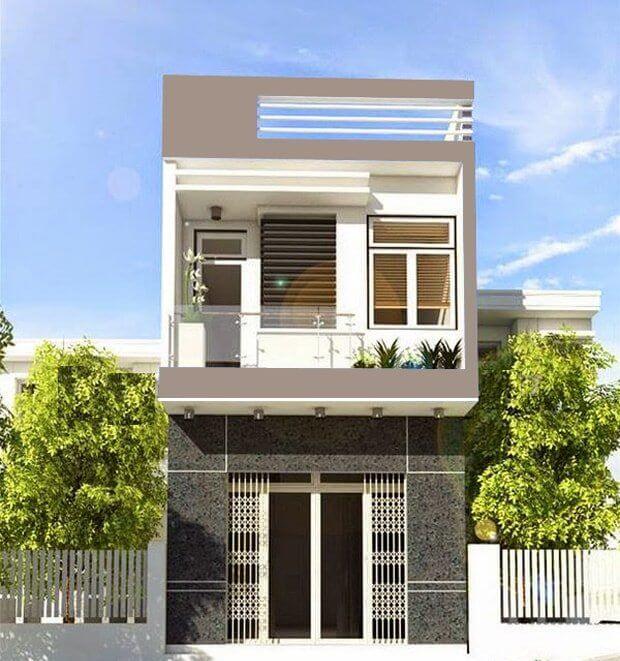 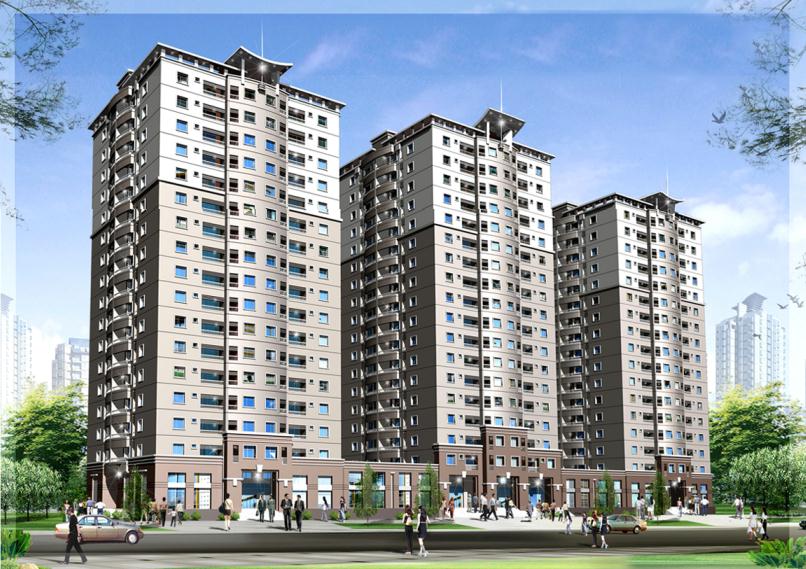 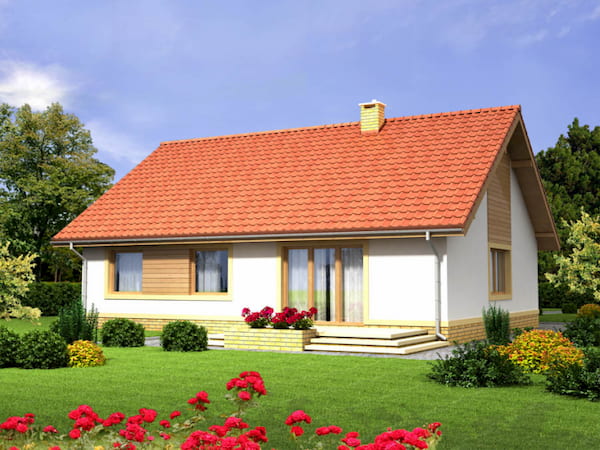 1
2
3
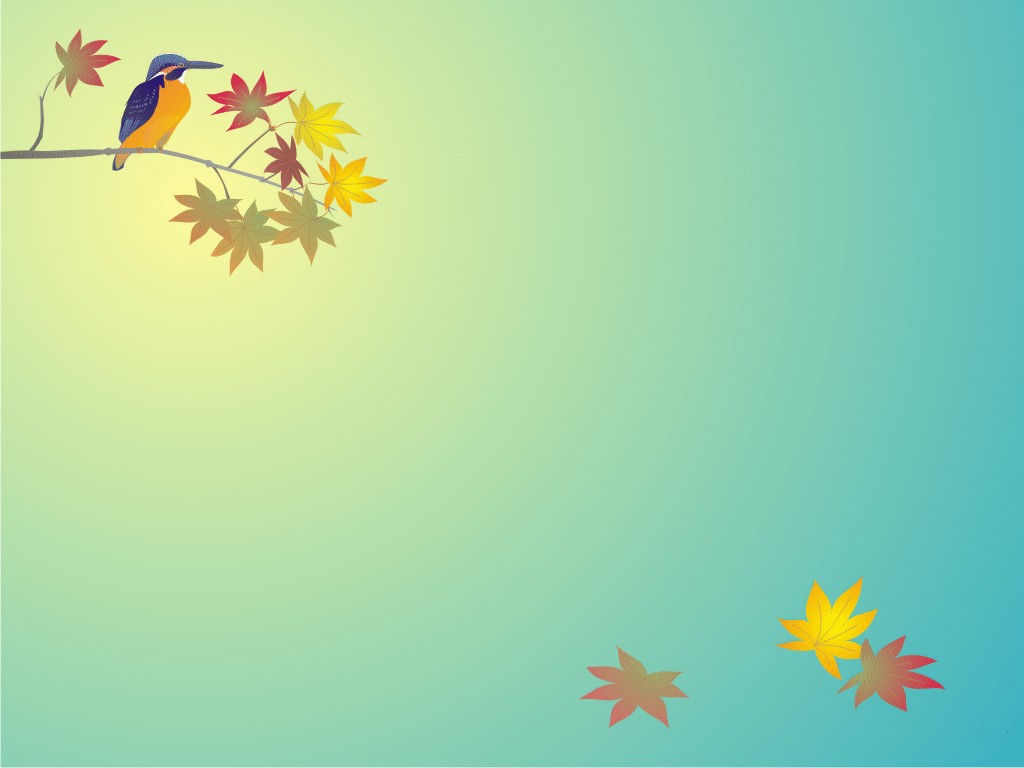 Đâu là nhà chung cư ?
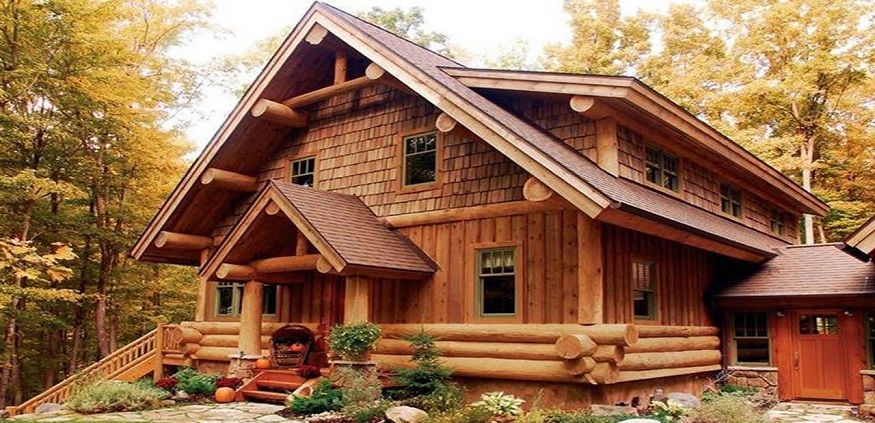 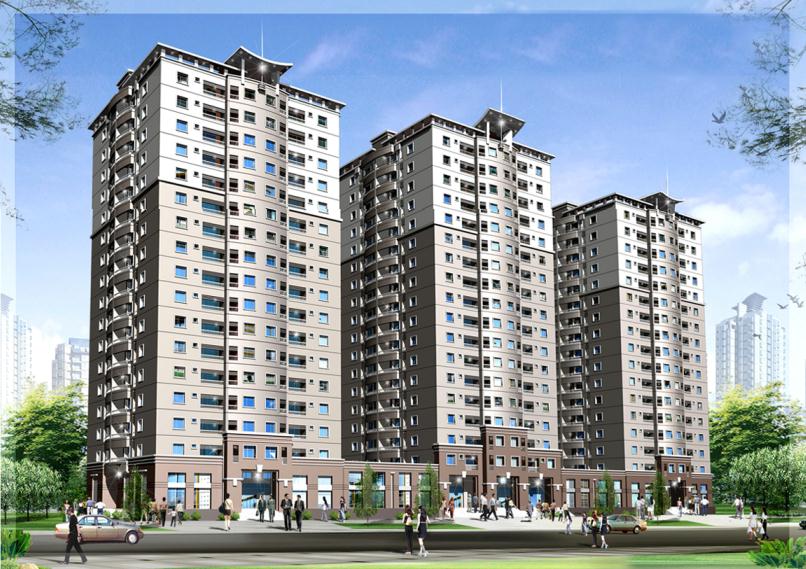 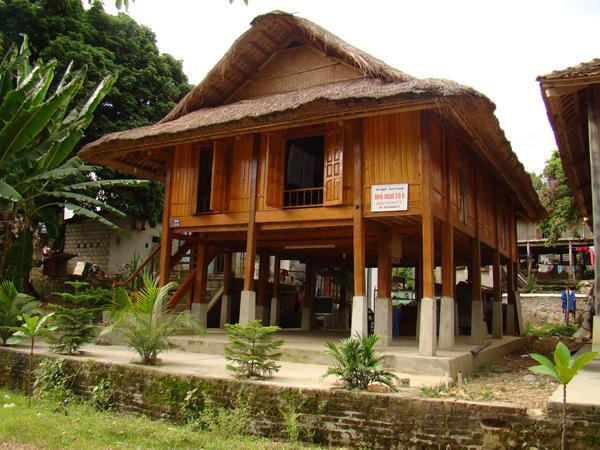 3
1
2
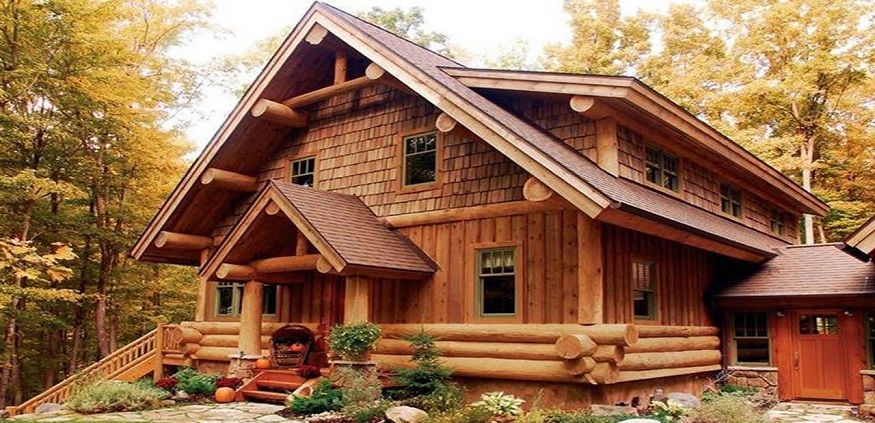 Đâu là nhà  làm  băng gỗ ?
3
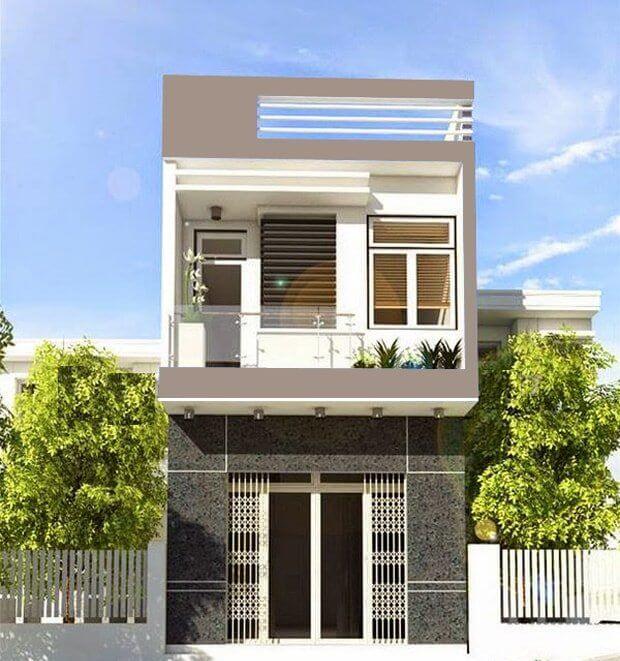 2
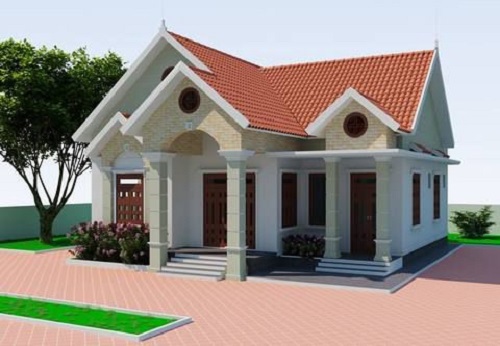 1
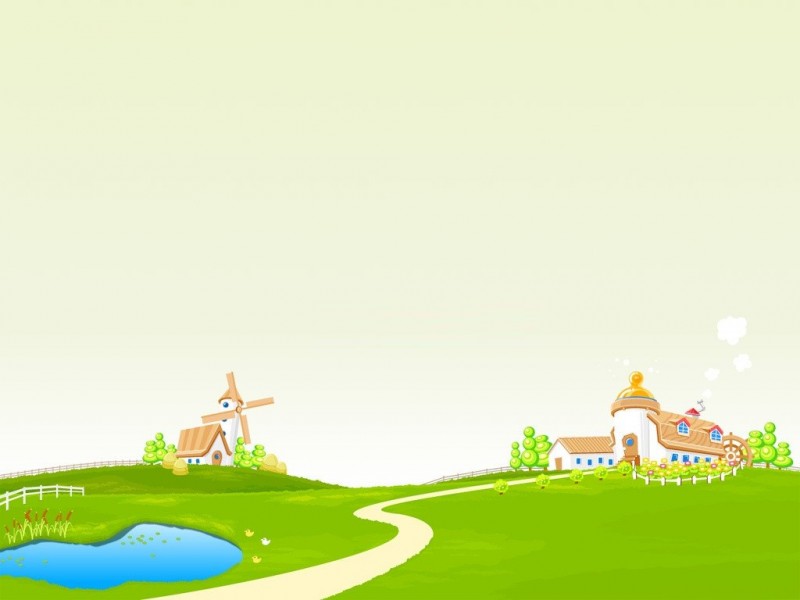 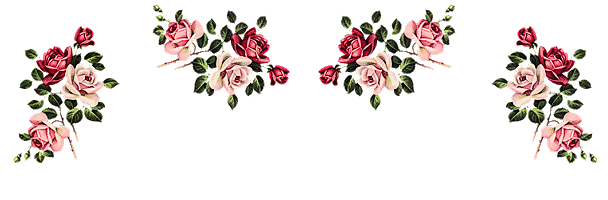 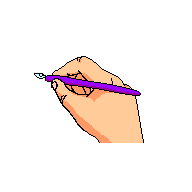 Thank you
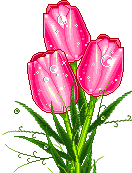 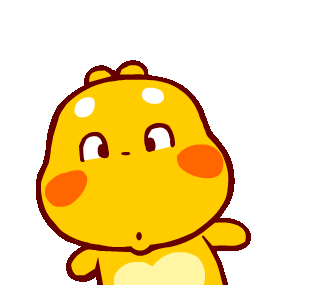